RAZLOMCI U GEOGRAFIJI
oceani i kontinenti
POVRŠINE OCEANA
Ukupna površina svih oceana- 336 000 000 km2
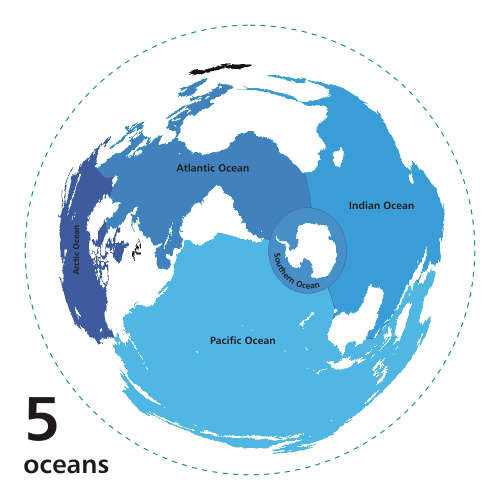 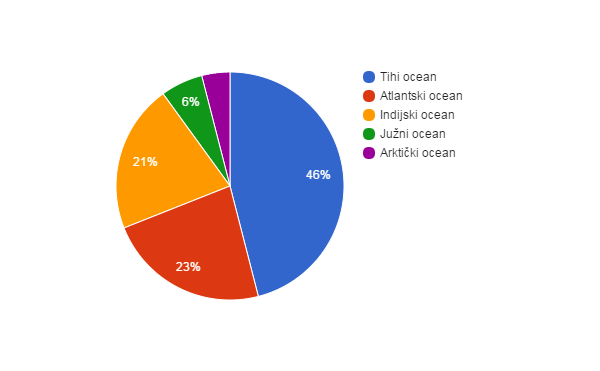 TIHI OCEAN
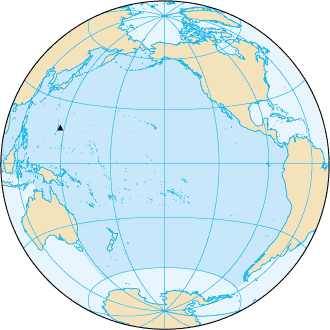 Udio u površini svih oceana- 46%
=46/100
površina= 336 000 000 x 46/100
              =154 560 000 km2
-najveći ocean
-zovu ga još i Pacifički ocean ili Pacifik
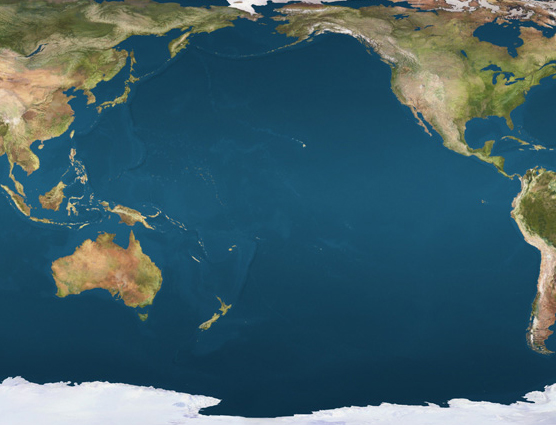 ATLANTSKI OCEAN
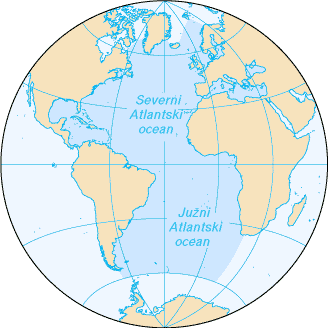 Udio u površini svih oceana- 23%= 23/100
površina= 336 000 000 x 23/100
              =77 280 000 km2
-zvan je još i Atlantik
-dijeli se na Južni i Sjeverni Atlantski 
ocean
-drugi po veličini
INDIJSKI OCEAN
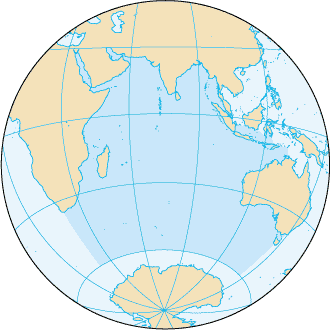 Udio u površini svih oceana- 21%
=21/100
površina= 336 000 000 x 21/100
              =70 560 000 km2
- okružuju ga Azija, Arapski poluotok,
Afrika, malajski poluotok, Sunda otočje,
Australija i Južni ocean
-treći po veličini
JUŽNI OCEAN
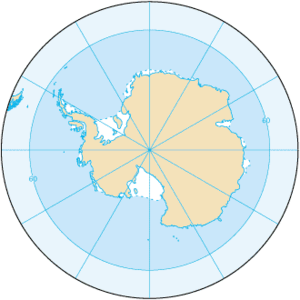 Udio u površini svih kontinenata- 6%
= 6/100
površina= 336 000 000 x 6/100
              =20 160 000 km2 
-nalazi se na jugu kao što mu 
samo ime govori
-četvrti po veličini
ARKTIČKI OCEAN
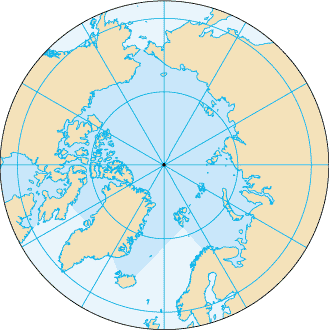 Udio u površini svih oceana- 4%
=4/100
površina= 336 000 000 x 4/100
              =13 440 000 km2
-naziva se još i Sjeverno polarno more,
Arktik ili Arktičko sredozemno more
-najmanji po veličini
PITANJA I ZADATCI
Vodena je površina Zemlje 4/6 ukupne Zemljine površine. Tihi ocean zauzima oko ½ vodene površine Zemlje, Atlantski oko ¼ vodene površine Zemlje, a Indijski oko ⅕ vodene površine Zemlje. Približno koliki dio Zemljine površine zauzima svaki od triju oceana, a koliko zajedno?
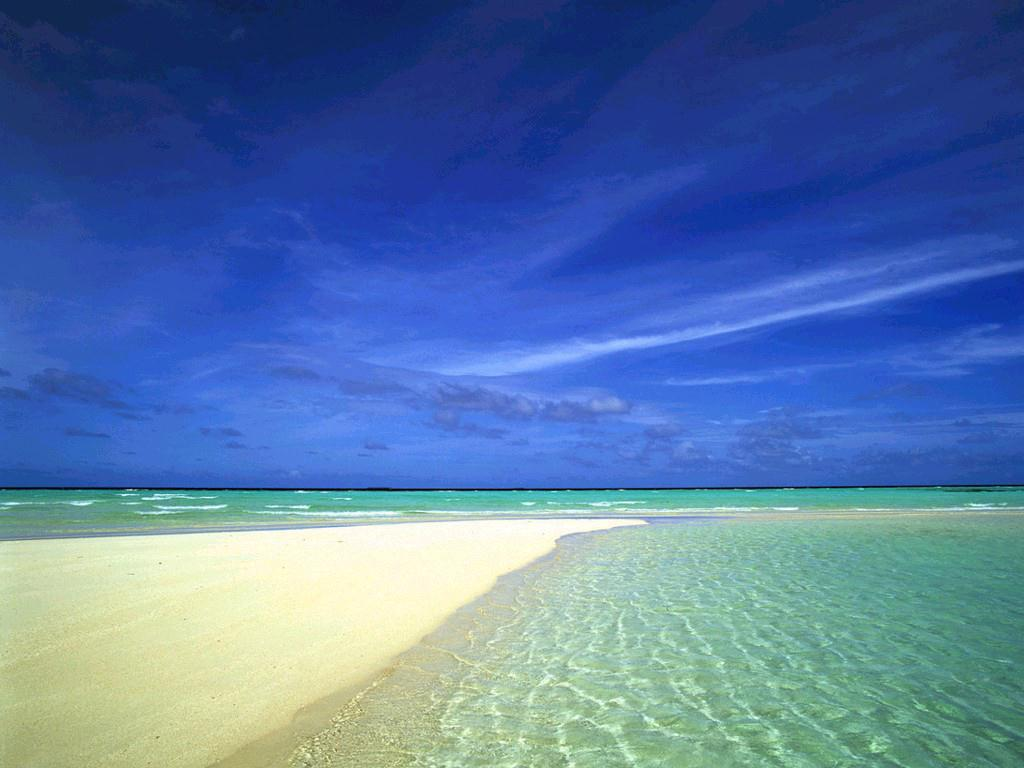 Vodena je površina Zemlje 4/6 ukupne Zemljine površine. Tihi ocean zauzima oko ½ vodene površine Zemlje, Atlantski oko ¼ vodene površine Zemlje, a Indijski oko ⅕ vodene površine Zemlje. Približno koliki dio Zemljine površine zauzima svaki od triju oceana, a koliko zajedno?
površina Zemlje=510 000 000 km2
510 000 000 x 4/6= 340 000 000 km2
340 000 000 x ½=170 000 000 km2
340 000 000 x ¼=85 000 000 km2       170 000 000+85 000 000+68 000 000
340 000 000 x ⅕=68 000 000 km2          =323 000 000 km2
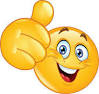 POVRŠINE 

KONTI
NENATA
KOPNO I MORE
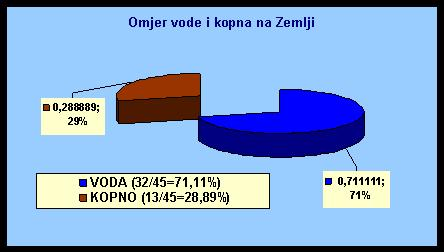 VODA
71%= 71/100
DIO POVRŠINE ZEMLJE KOJI ZAUZIMA:
510 000 000 km2 x 71/100= 362 100 000

-Voda je izvor života
- najviše ima slane vode(mora i oceani)
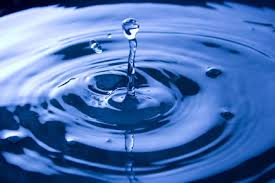 KOPNO
29%= 29/100
DIO POVRŠINE ZEMLJE KOJI ZAUZIMA:
510 000 000 x 29/100=147 900 000 km2

-Kopno je manji dio Zemljine površine 
-Kopno se dijeli na 9 kontinenata
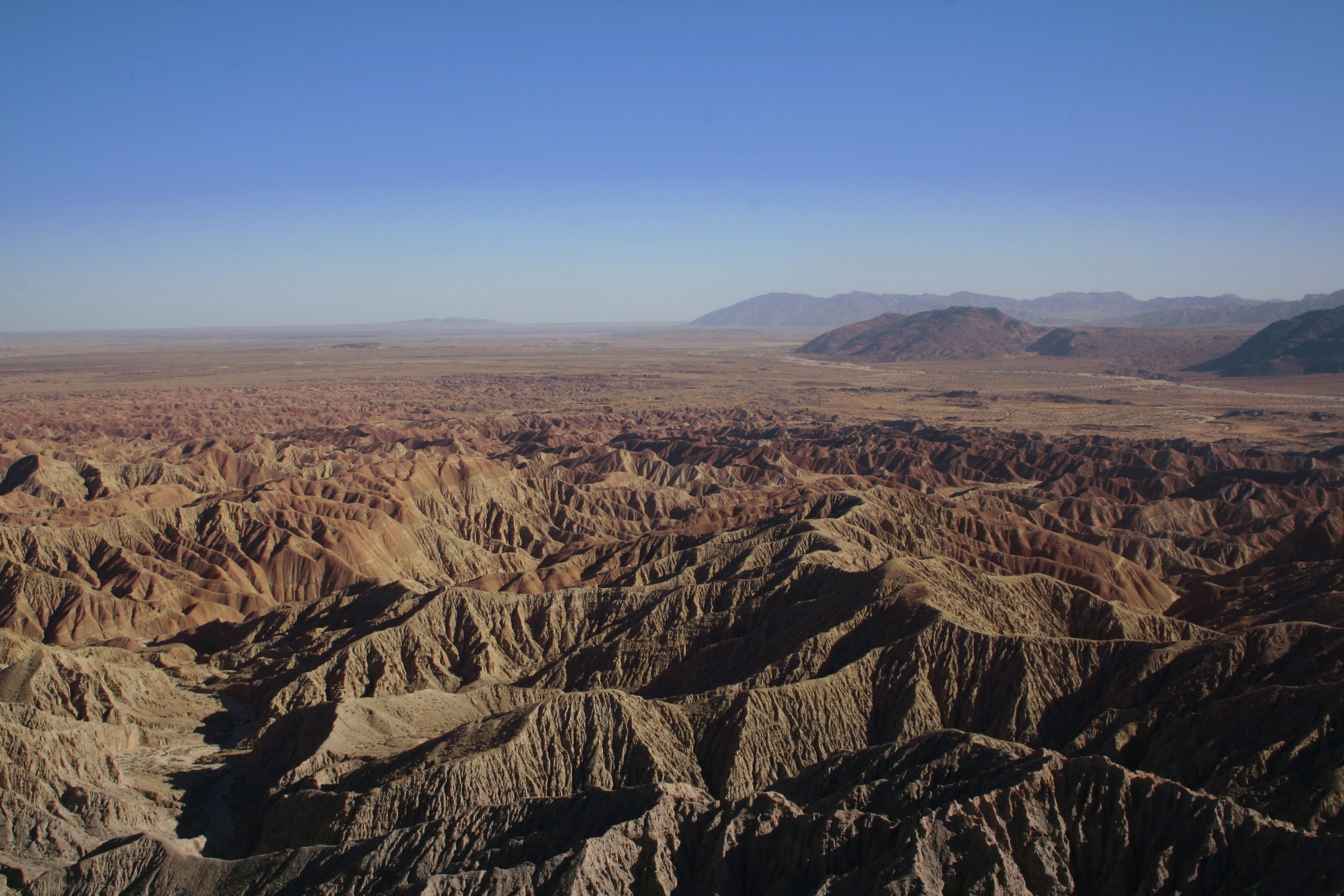 PITANJA I ZADATCI
Ako Australija zauzima 3/50 ukupne površine svih kontinenata, a Afrika ⅕, za koliko je Afrika veća od Australije(u km)?

B.    Koliko iznose zajedno(u km)?
PITANJA I ZADATCI
Ako Australija zauzima 3/50 ukupne površine svih kontinenata, a Afrika ⅕, za koliko je Afrika veća od Australije(u km)?
3/50= 6/100      ⅕= 10/100           10/100 - 6/100= 4/100
149 500 000 x 4/100=59 800 000 km2      Veća je za 59 800 000 km2.
B.    Koliko iznose zajedno(u km)?
10/100 + 6/100= 16/100             149 500 000 x 16/100=23 920 000 km2
Zajedno iznose 23 920 000 km2.
KRAJ
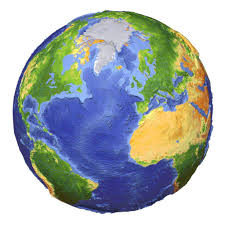 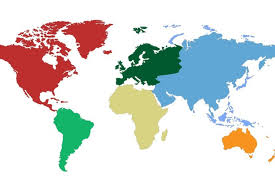